FY 2023 Highway Program Balance($ in millions)
January 11, 2023
Previous Balance Reported: (29.6)
1
January 11, 2023
Fiscal Year 2023 Overview
Revenue: Expect monthly revenue fluctuations. 
Lettings:
Approximately 50 percent of the FY 2023 Program has been awarded.
The December letting was approximately $40 million.
Next letting scheduled for January 17, 2023.
2
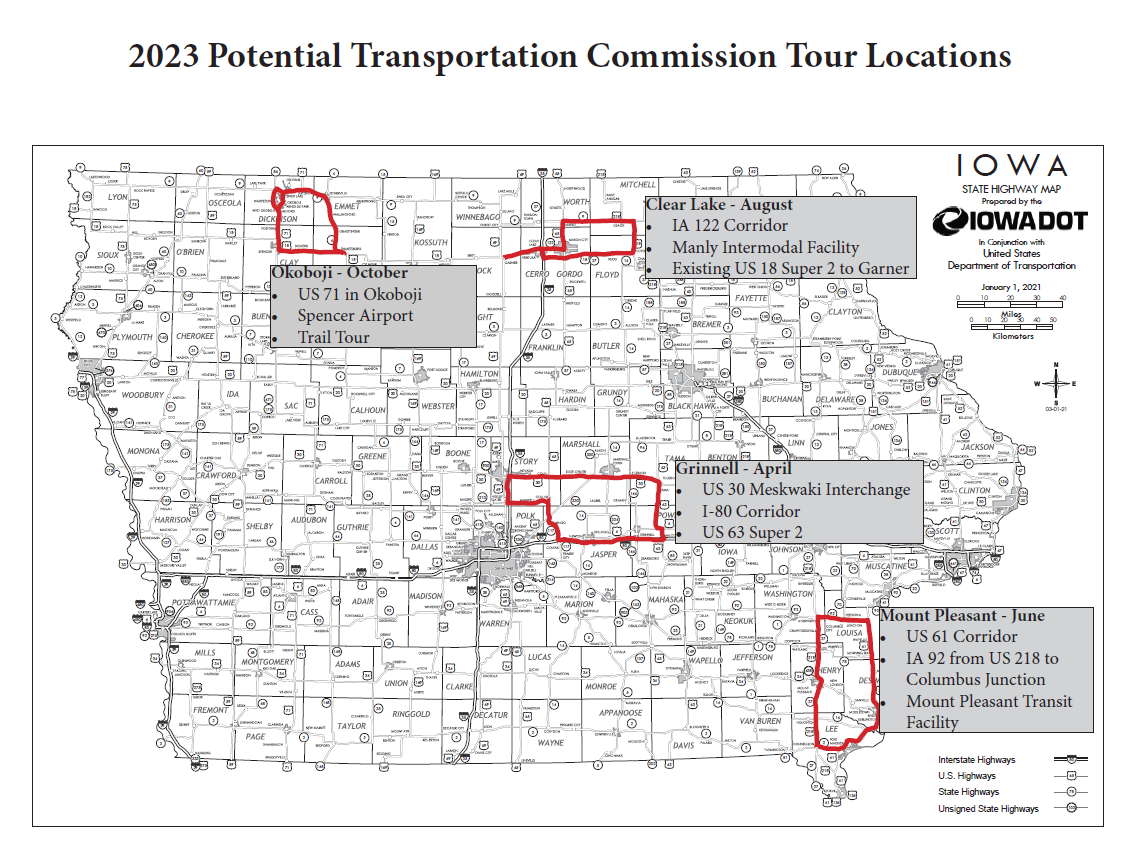 3